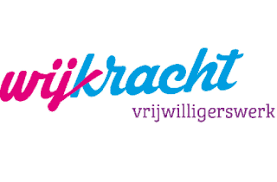 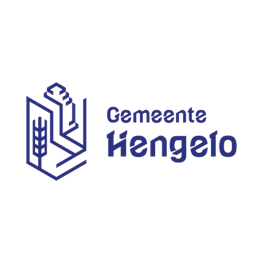 Subsidie aanvraag  'Voorbereid op de Toekomst"
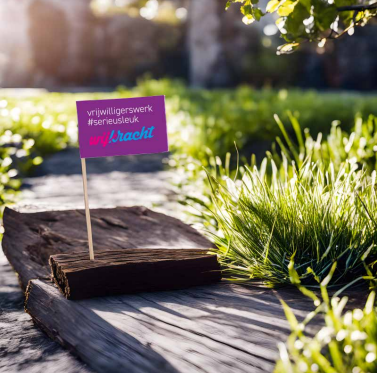 Wijkracht 
Vrijwilligerswerk 
Hengelo
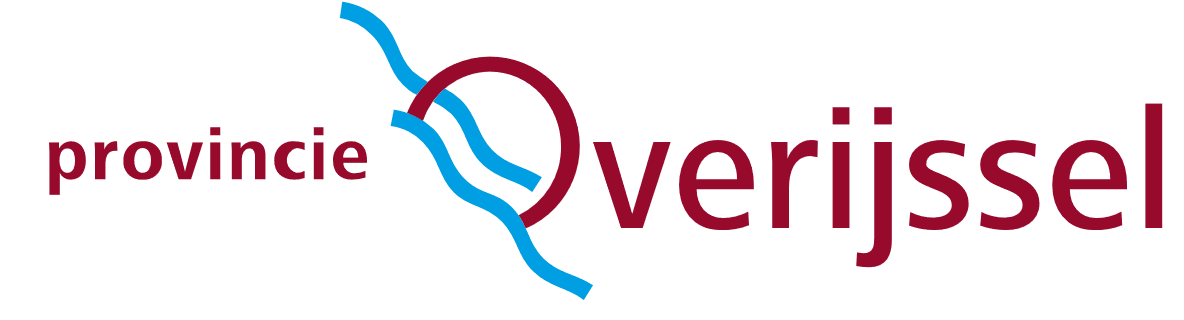 Doelen
Ontwikkelen van een lange termijnvisie voor 2025-2029 voor ons steunpunt

Gemeente ondersteunen bij het opstellen van nieuw vrijwilligersbeleid

Kennis en scholing voor het door ontwikkelen van de adviesfunctie
Concrete acties
Een uitgewerkt beleidsplan voor WVH voor de periode 2025-2029
 Dit beleidsstuk dient als onderlegger voor nieuw vrijwilligersbeleid voor de gemeente Hengelo, waarbij WVH ondersteund
 Vrijwilligerssymposium 2025
 Workshops over fondsenwerving, WBTR-beleid en AVG beleid
 PR-campagne ‘#serieusleuk samen met Borne en Haaksbergen
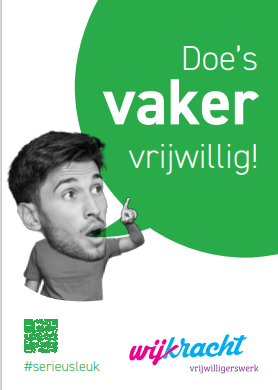 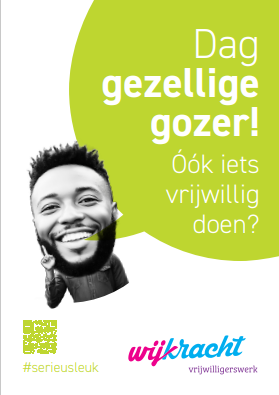 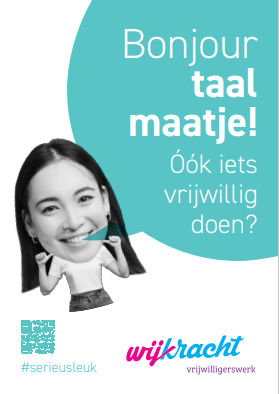 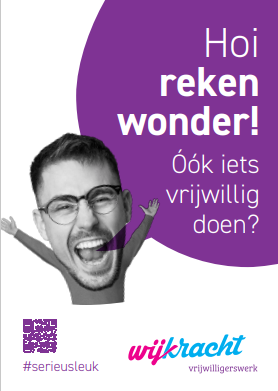 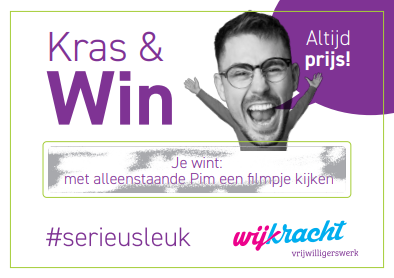 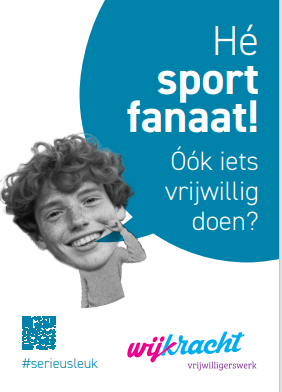 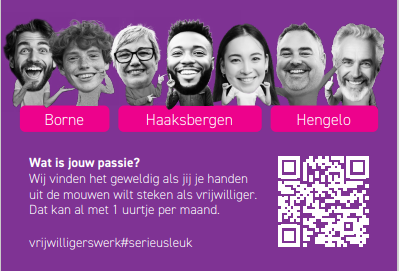 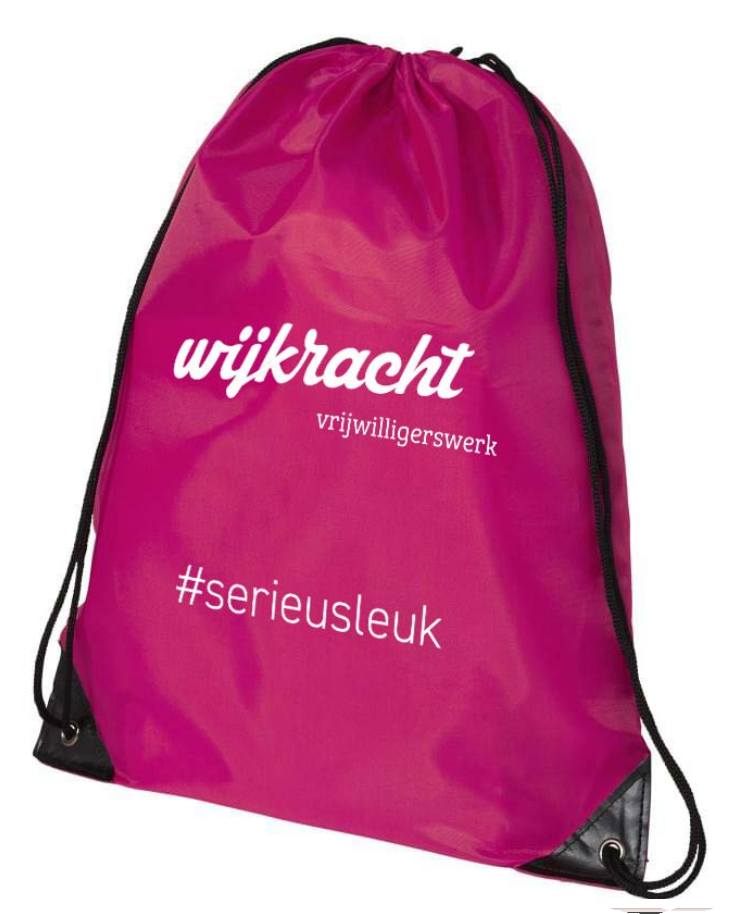 Resultaten
Het toegekende budget is niet alleen gebruikt voor het schrijven van het beleidsstuk, maar ook voor het organiseren en faciliteren van workshops over fondsenwerving, AVG en het WBTR-beleid. Deze workshops zijn georganiseerd vanuit het gedachtengoed van BestuurdersCentraal. Dit programma biedt een netwerk waarin bestuurders van verenigingen en stichtingen samen met experts werken aan oplossingen en kennis delen. Het doel van deze workshops is om bestuursleden te versterken en duurzame organisaties te creëren die het vrijwilligerswerk ondersteunen.
Naast het schrijven van ons eigen beleidsstuk, hebben we extra uren ingezet en zullen we dit blijven doen om de gemeente te ondersteunen bij het ontwikkelen van een nieuwe gemeentelijke beleidsvisie.
In 2025 organiseren we een grootschalig vrijwilligerssymposium. Tijdens dit evenement bieden we vrijwilligers deskundigheidsbevordering en voorzien we hen van trends uit het vrijwilligerswerk.
Tot slot hebben we samen met collega Wijkracht-steunpunten in Borne en Haaksbergen de PR-campagne ‘#serieusleuk’ opgezet. Deze campagne maakt vrijwilligerswerk zichtbaarder en vergroot de waardering voor vrijwilligers. Al deze activiteiten dragen bij aan het stimuleren van vrijwilligerswerk en versterken de lokale samenleving.